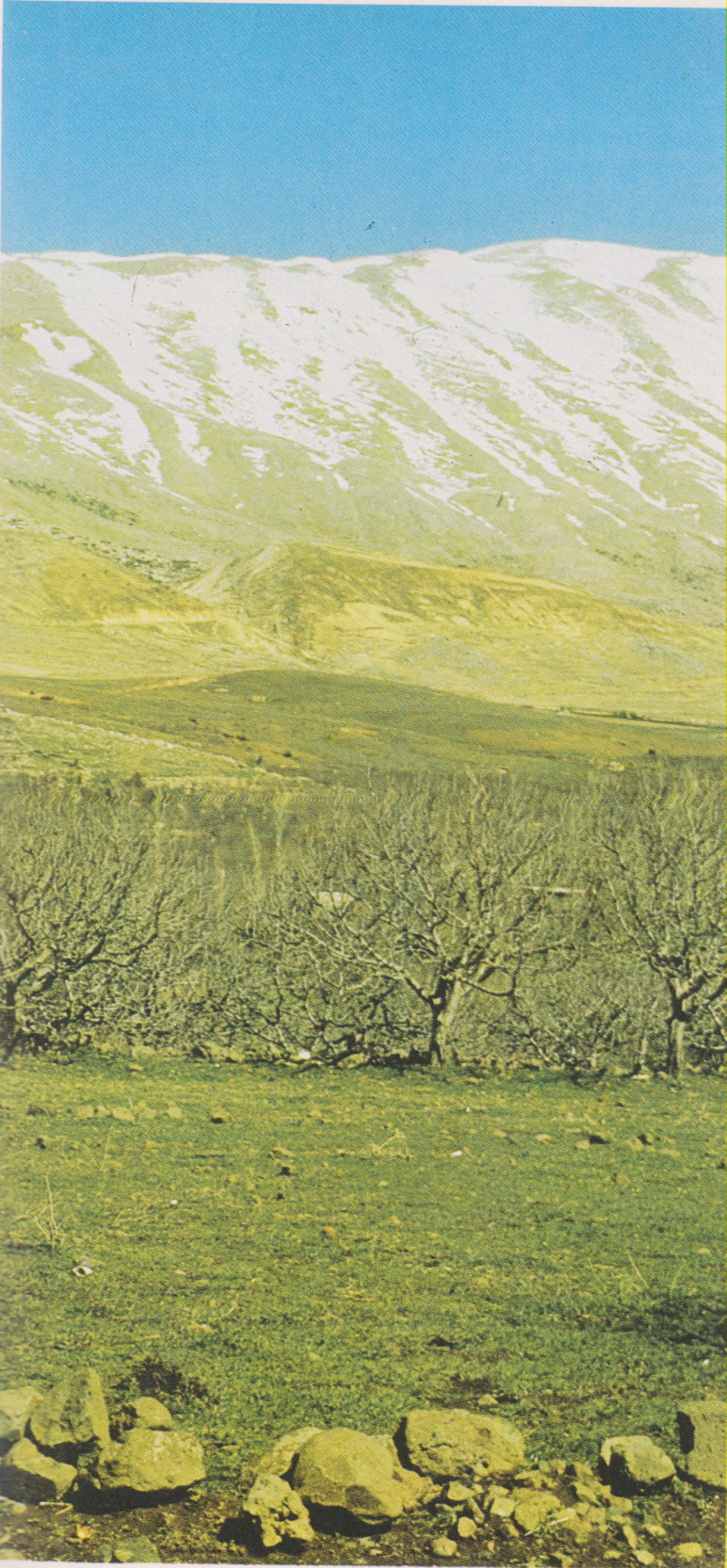 Monte Hermon-
Il Monte Hermon, (in arabo: جبل الشيخ ‎, Jabal al-Shaykh, in ebraico: הר חרמון‎?, Montagna del vecchio), è un massiccio montuoso al confine tra Siria, Libano e Israele. Costituisce la parte più meridionale della catena dell'Antilibano. È formato da tre cime, la più alta delle quali raggiunge i 2.814 m. La roccia che compone l'Hermon è di tipo calcareo
Sorgenti del Giordano ai piedi dell’Hermon.
Panoramica del Monte Hermon, visto da Manara sulle alture di Naftali, in Israele
Snowy Mount Hermon as seen from Mt. Bental.
The Mount Hermon ski resort on the southeastern slopes of the mountain